○○○（分科会名称を記入）

　　　分科会提案者：○○（団体名を記入）
（様式1-2）
令和○年度活 動 計 画
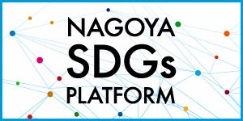 該当するアイコンをお使い下さい
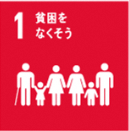 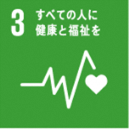 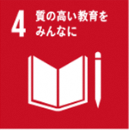 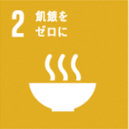 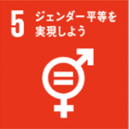 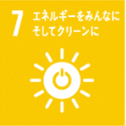 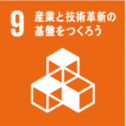 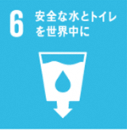 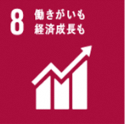 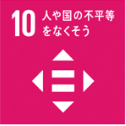 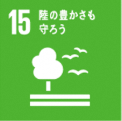 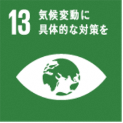 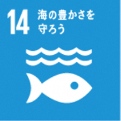 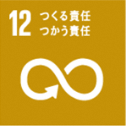 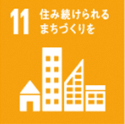 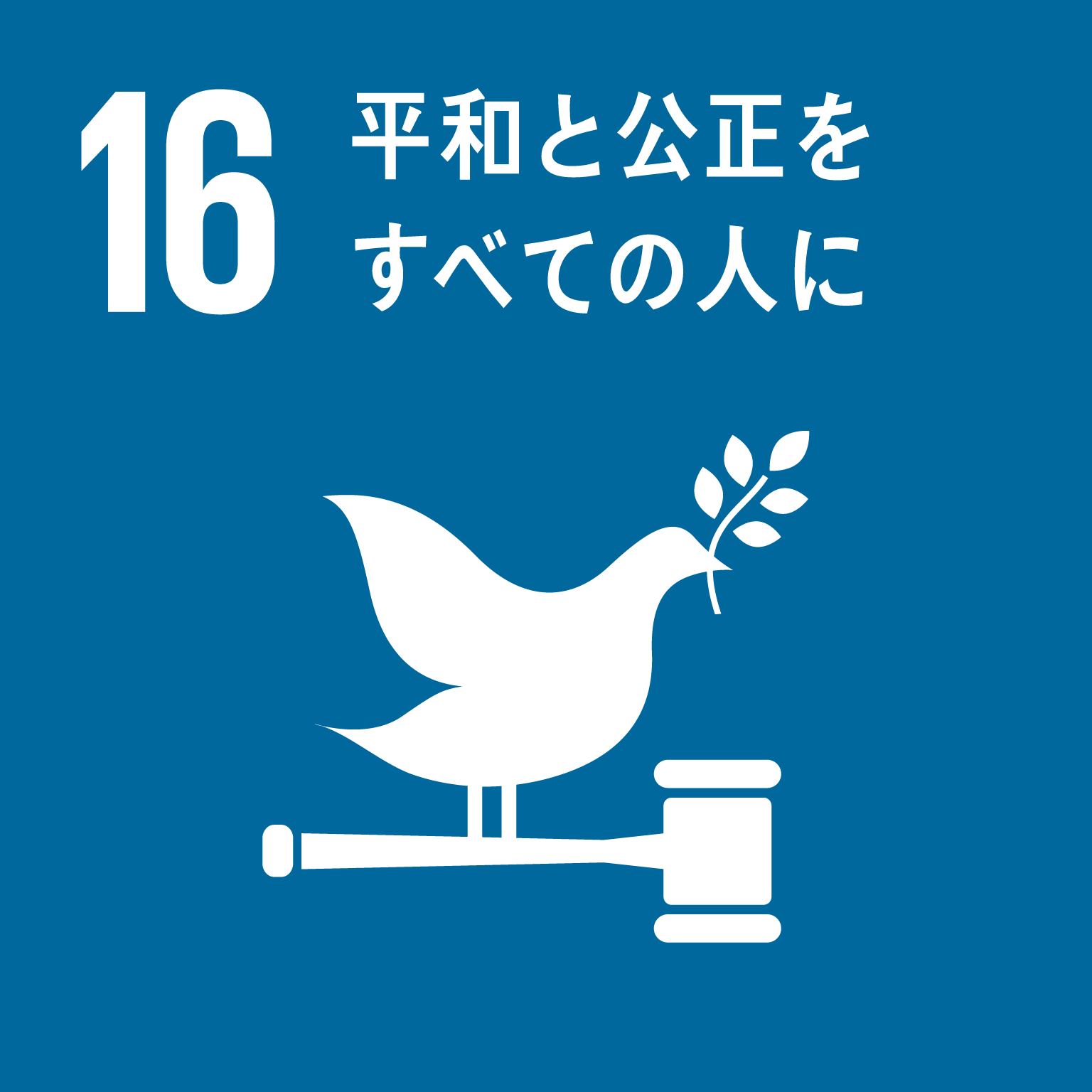 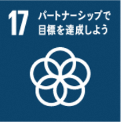 成果